M3-3.  Self-Help and Mutual Help
Prison-based Therapeutic Communities:  
A Comprehensive Staff Training Course
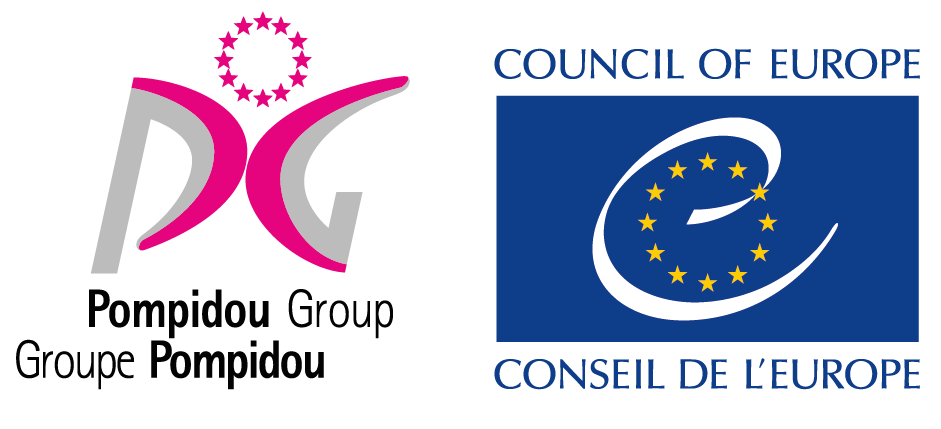 How these Terms are defined in the TC
Self-help: Each individual assumes primary responsibility for his or her recovery. Residents participate fully and contribute to the TC process to change their own behaviour
Mutual help: Residents assume responsibility for helping their peers recover as a way to reinforce and maintain their own recovery
Prison-based Therapeutic Communities:  
A Comprehensive Staff Training Course
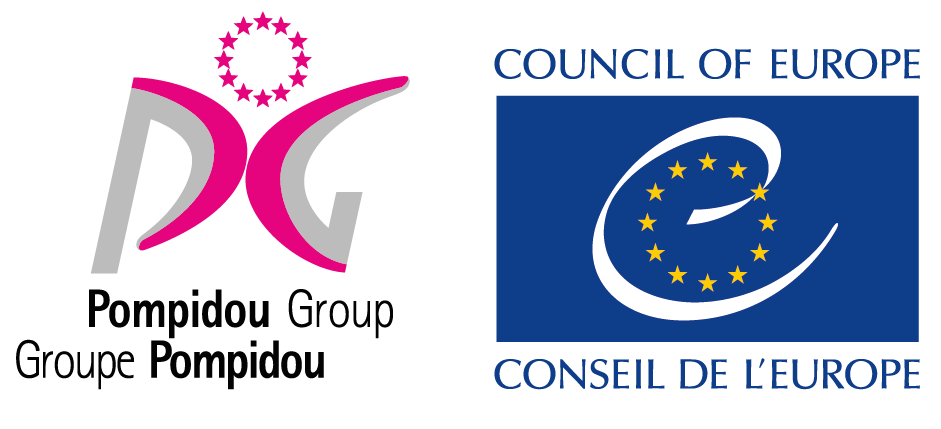 The Use of Self-help/Mutual-help in a TC
Being part of a self-help/mutual-help learning community teaches members to:
Understand themselves
Take responsibility for their lives
Adopt the behaviours, attitudes and values of healthy right living
Prison-based Therapeutic Communities:  
A Comprehensive Staff Training Course
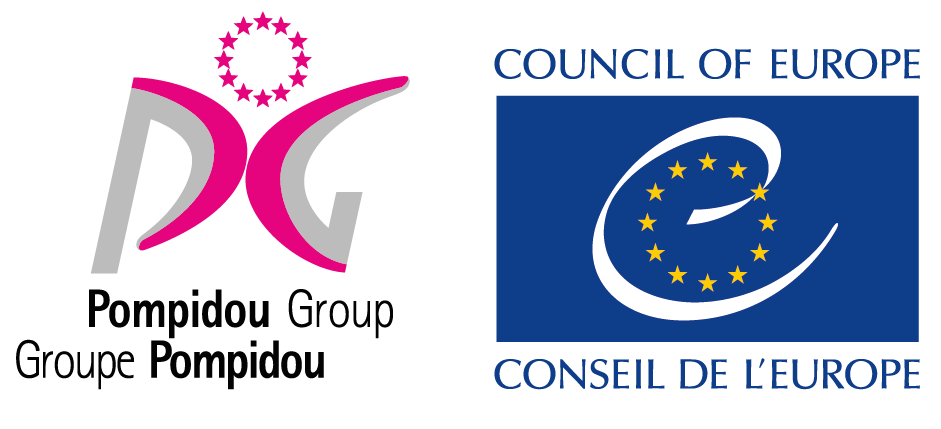 Promoting Self-help/Mutual-help in a TC
Staff and senior members can promote self-help by:
Monitoring residents’ participation in the treatment process 
Guiding them to use TC tools/methods to help themselves and their peers 
Encouraging residents to solve problems using tools they are learning in the TC rather than giving them specific instructions 
Discouraging residents from assuming passive roles in their treatment (do not let a resident hide in the corner) 
Encouraging residents to seek support and feedback from peers to understand their own behavior better
Prison-based Therapeutic Communities:  
A Comprehensive Staff Training Course
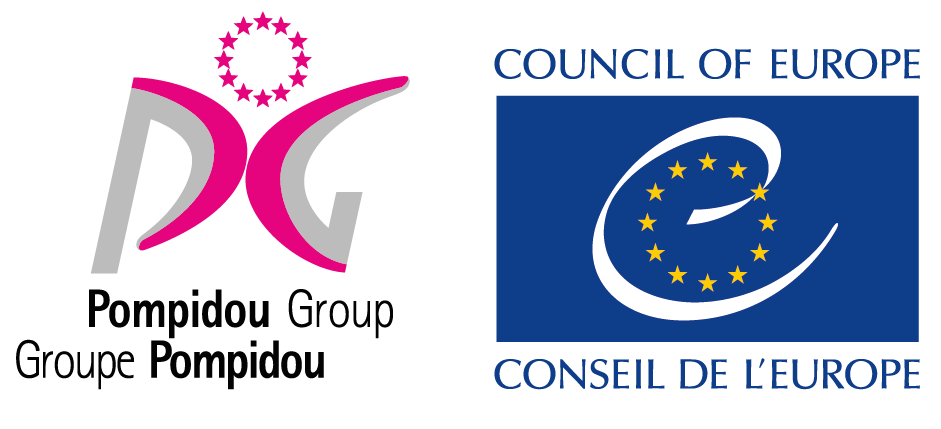